The Martyr Complex
Definition
“In psychology a person who has a martyr complex, sometimes associated with the term victim complex, desires the feeling of being a martyr for his/her own sake, seeking out suffering or persecution because it either feeds a psychological need, or a desire to avoid responsibility.”
The Martyr Complex
Christians will face adversity (Not “might”, but “will”)
1 Peter 5:8-11
Must not assume adversity guarantees our salvation.
1 Corinthians 8
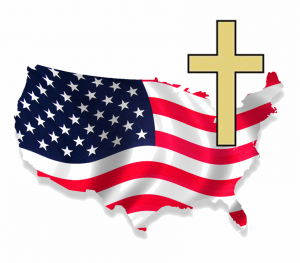 Playing Victim
Guaranteed adversity does not permit us to play “Victim”
Matthew 6
Our feelings and ambitions can tempt us to misapply scripture (Galatians 6:3-4, 2 Corinthians 13:5-7)
Sometimes, we might not always be “right” 
Believing that oppression means we’re “true” Christians
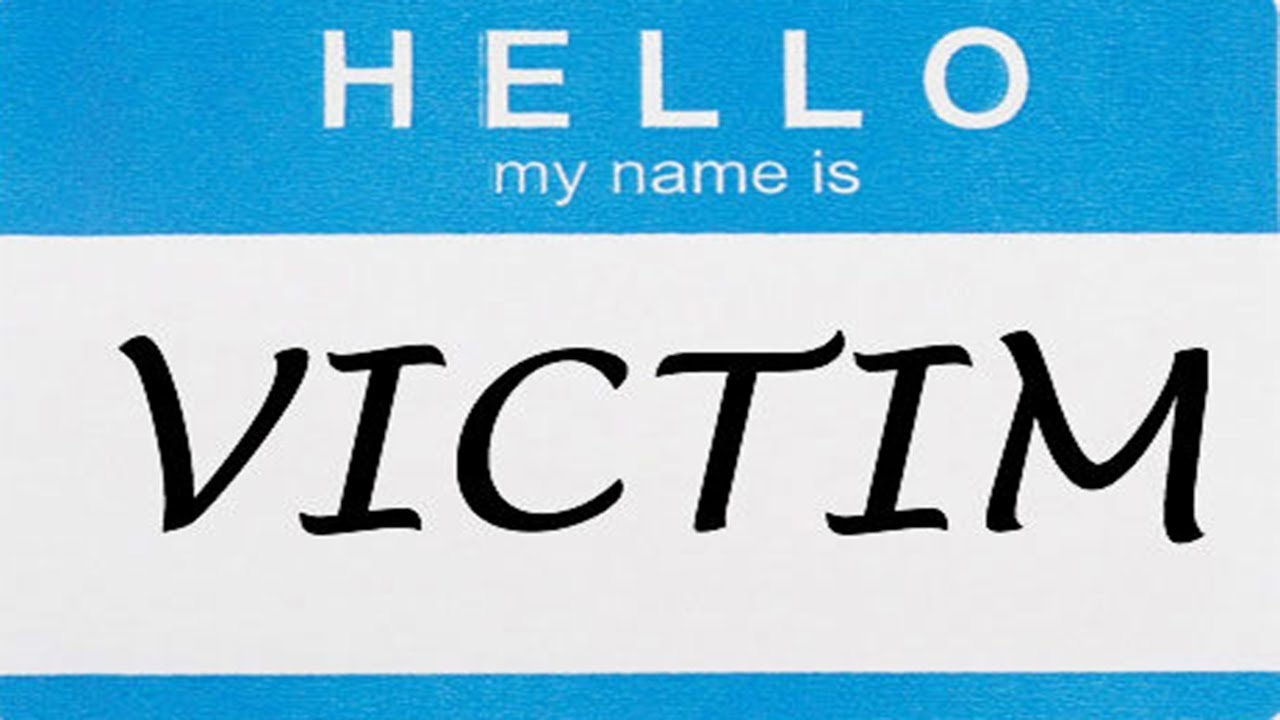 Mindfulness
Knowing what persecution is
Disagreements are normal
Being a Christian does not permit us to alter facts (Ephesians 4:17-18)
“Us vs Them” mentality (2 Timothy 2:23-26)
Satan is trying to destroying us
Still need to look as sinners as “lost” as opposed to “enemies”
Mindfulness (Cont.)
Do we really view ourselves worse off than sinners?
Peter and the disciples (Acts 5:40-42)
Israel complaining (Numbers 11:4-6)
Does the remission of sins make us above being human?
Are we being a living sacrifice? Or are we seeking admiration?
We need to realize our limitations (Galatians 6:2-9)
Final thoughts
Sufferings and labors will never make us worthy of Heaven
What message do we send to sinners with an attitude of entitlement? (Luke 17:5-10)
Matters of our personal conviction should be dealt with appropriately (Philippians 2:12)
Fear of persecution does not permit us to be unloving toward sinners. (Romans 12:17-21)
The early Christians worked to pursue peace. 
So should we.
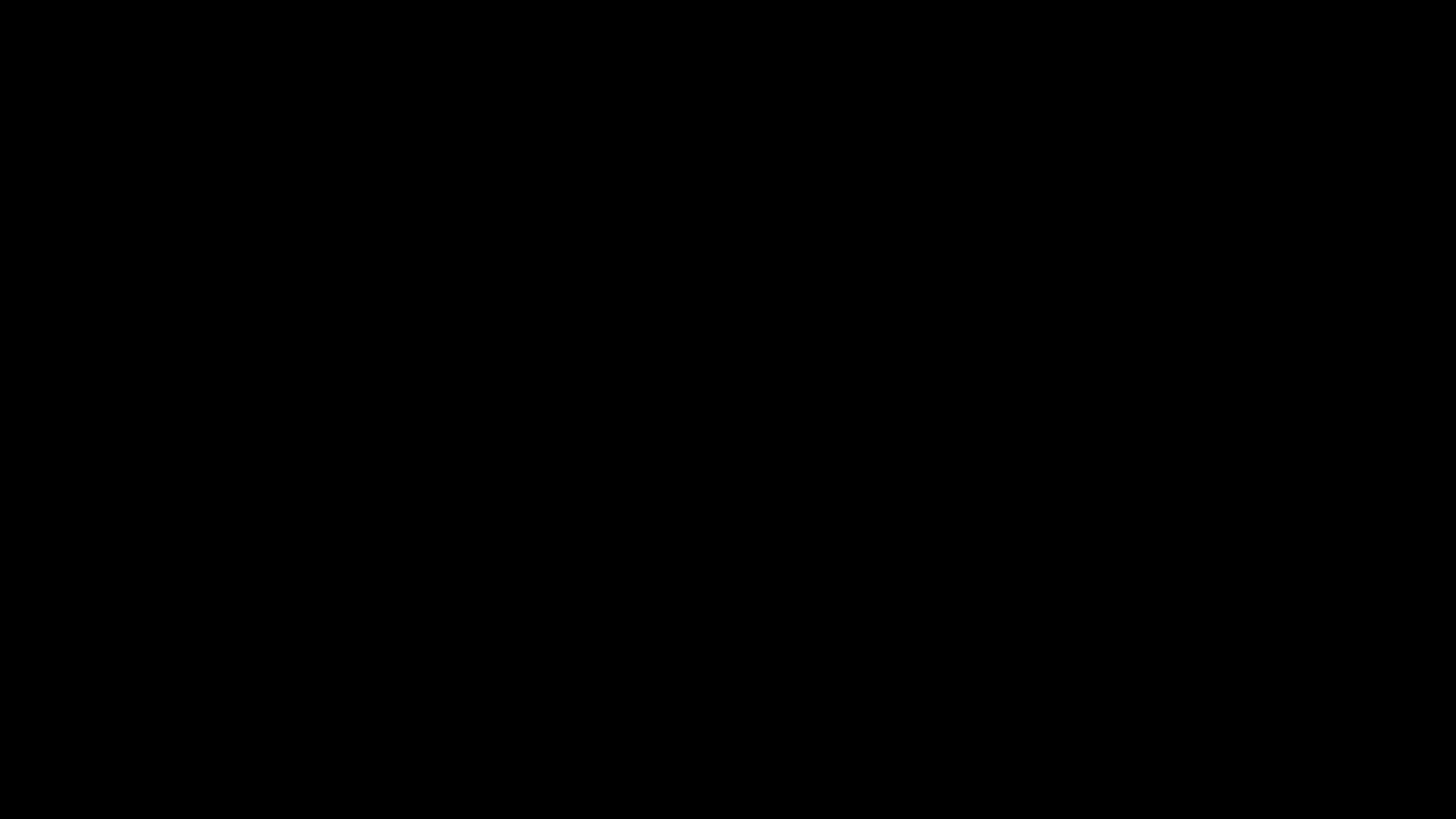